Line Array Dual 6.5” Speaker
DS-8061
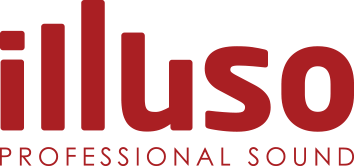 Professional Line Array Speaker System
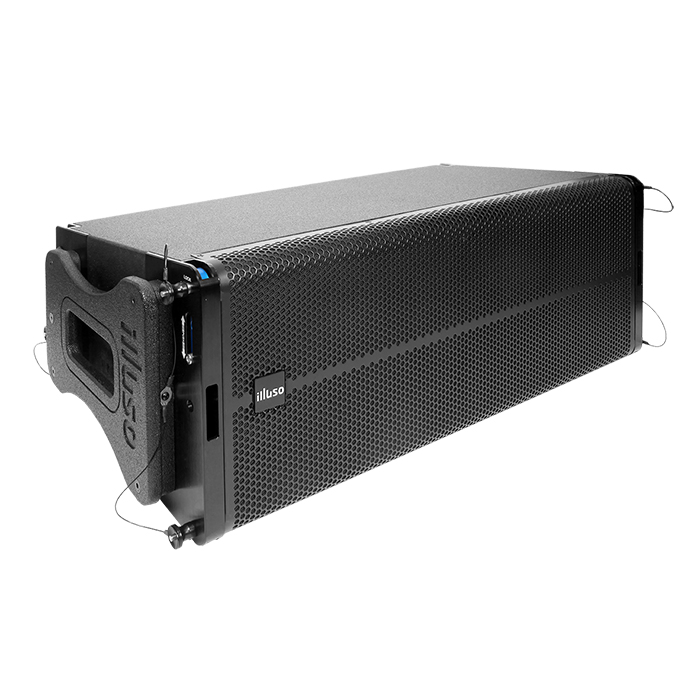 FEATURE
2개의 6.5” 고성능 네오디윰 드라이버와 1.7” 컴프레션 중고역 드라이버는 깨끗하고 명료한 사운드를 제공
다양한 환경에 유연하게 적용할 수 있는 다목적 라인어레이 스피커
SPECIFICATION
서울시 동작구 상도로 17 동화빌딩
TEL : 02-825-0300 FAX: 02-825-1141
www.dhe-av.co.kr
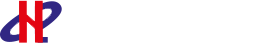